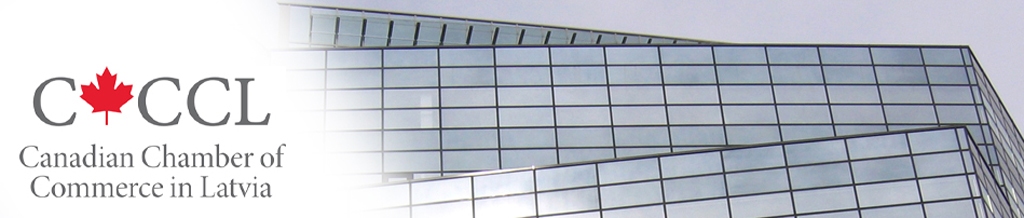 the Canadian Chamber of Commerce in Latvia(CanCham)
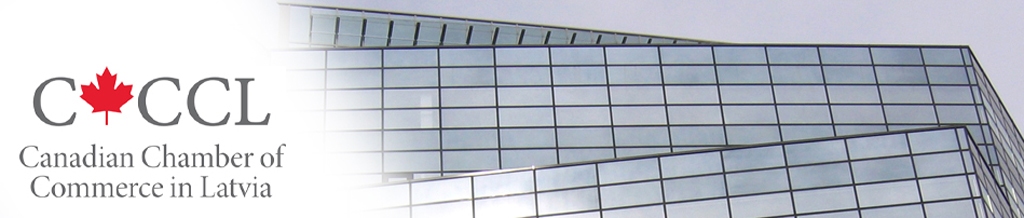 Board of Directors elected at the October 3rd AGM
Ed Kalvins, President 
Jānis Loze, Vice-President
Indra Sproģe-Kalviņa, Director, Finance & Administration 
Henrik Mjoman, Director, Business Development 
Daiga Štendenberga, Director

Sam Davidovich, Director – Canada
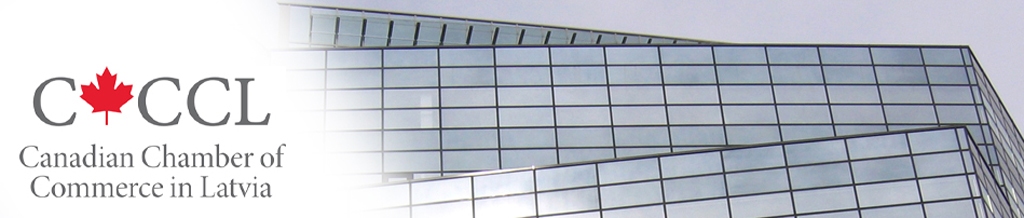 Audit Committeeelected at the October 3rd AGM
Dzintra Renigere
Jan Welitz
Arvids Godjuks
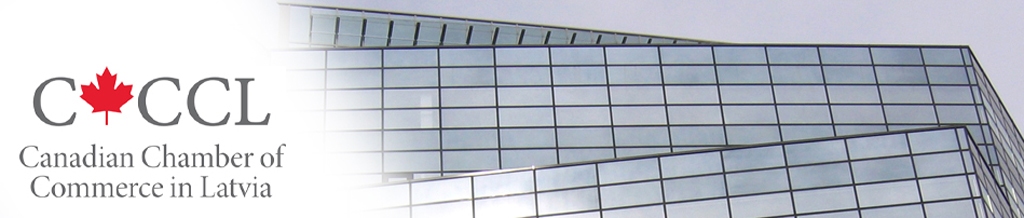 New Members
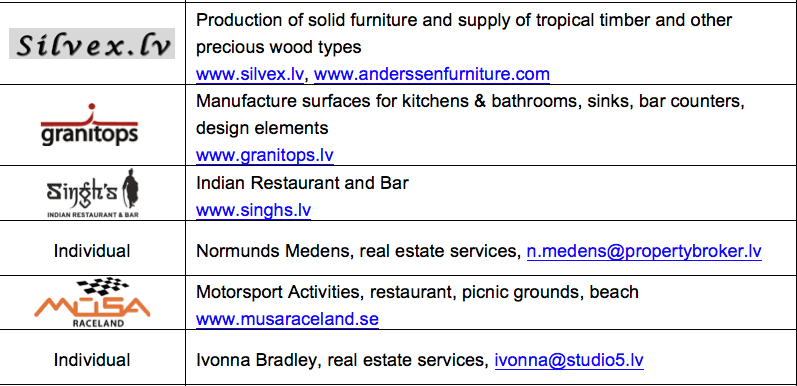 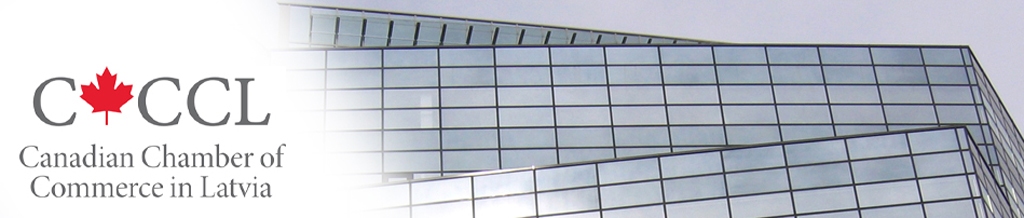 Event Calendar
November 14th, Monday 18.30 	- Business Support Services work group.  

November 21st, Monday 		- Partnership for Profit program orientation for members

November 28th, Monday, 18.30  	- Construction Related  

December 5th, Monday 18.30 	- CanCham Christmas party. Trompete Restaurant
 
December 12th, Monday		- Governance work group. Venue TBD.
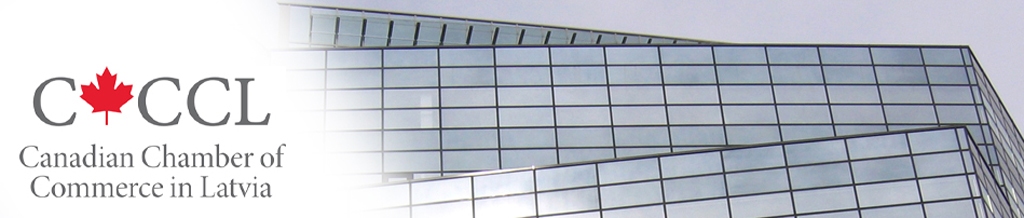 CanCham ChristmasDecember 5th, 2016, 18.30
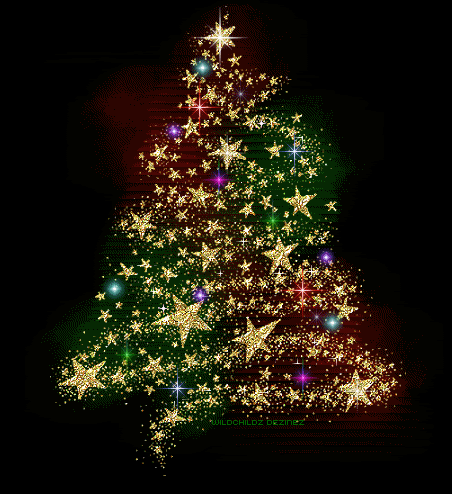 Trompete Restaurant

Raffle in support of Foundation 
“Nāc līdzās!” (Come along!)

Sponsors welcome!
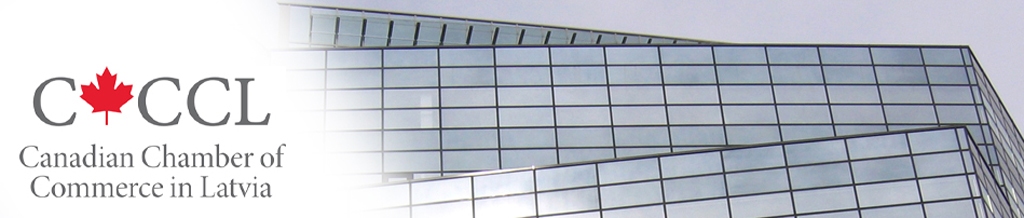 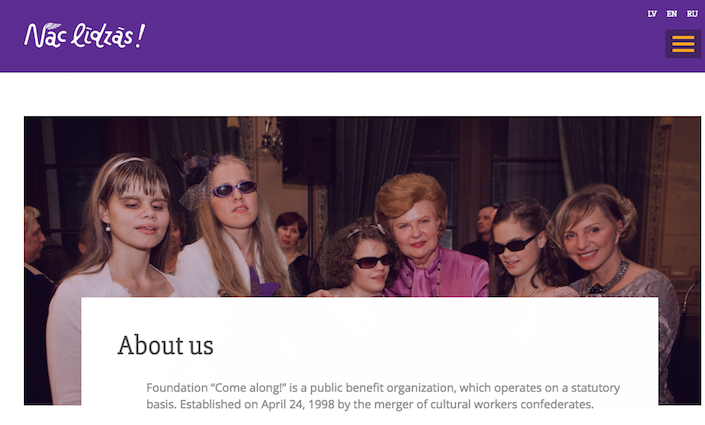 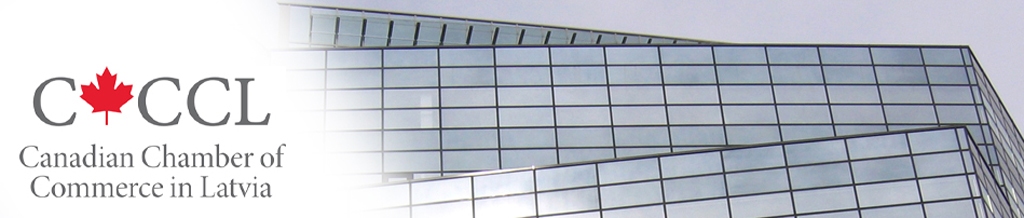 Presentations
SilvEXPO, Uģis Klētnieks / Ilona Vanaga

Crea Promotion, Olga Melnikova
 
Divine Heat, Stefan Westberg 

Attaché Baltique, Jelena Osipkova
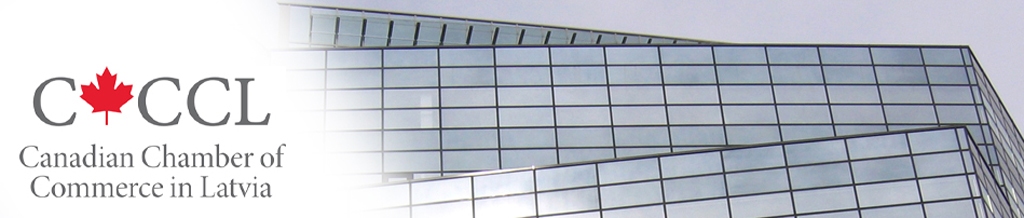 Guest Speaker
Arvils Ašeradens

Deputy Prime Minister 
Minister for Economics
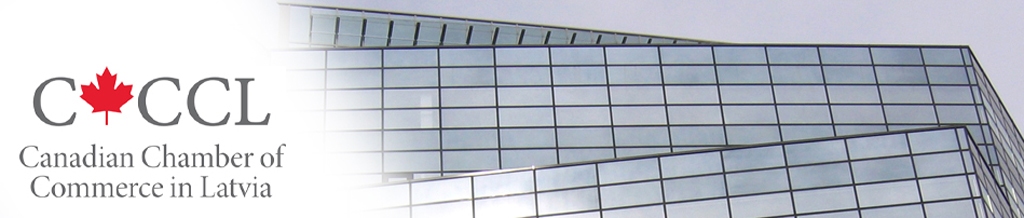 Special Guest
H. E. Alain Hausser

Canadian Government Ambassador to Latvia
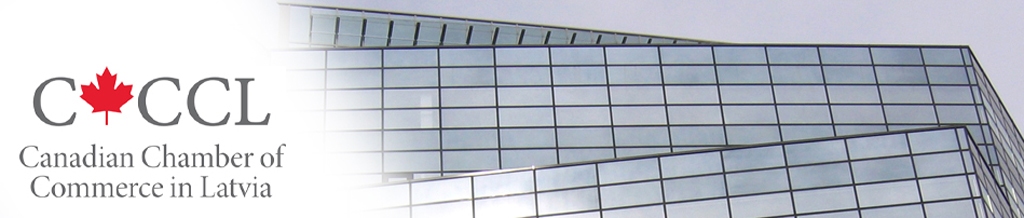 Presentation
SilvEXPO

Ilona Vanaga
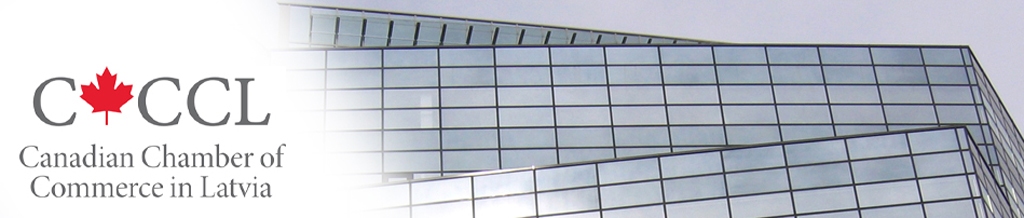 Presentation
Crea Promotion

Olga Melnikova
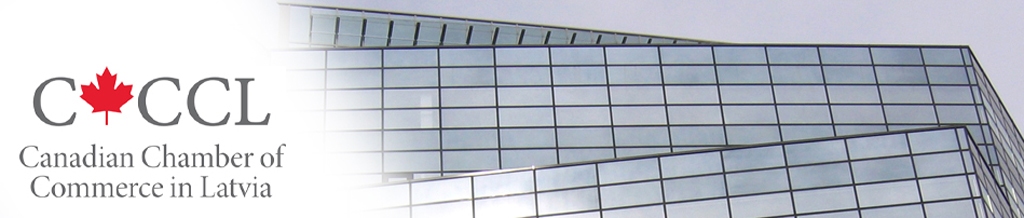 Presentation
Divine Heat

Stefan Westberg
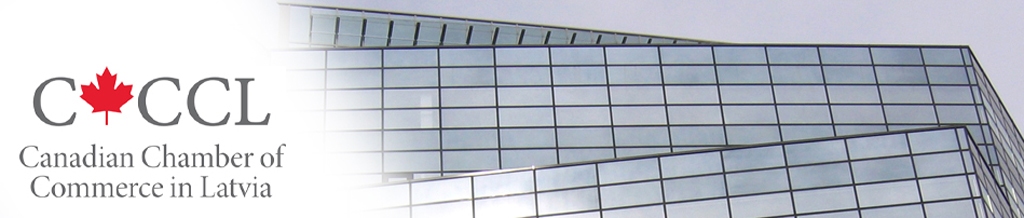 Presentation
Attaché Baltique

Jelena Osipkova
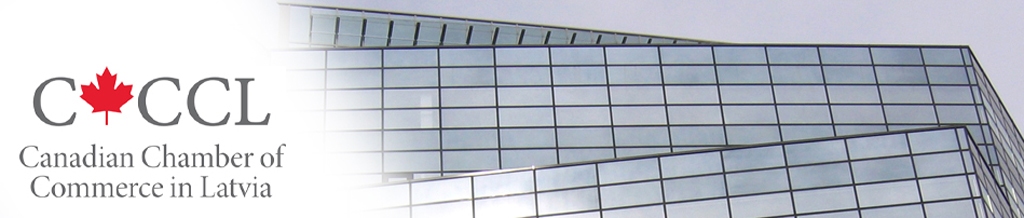 The Canadian Chamber of Commerce in Latvia

welcomes

active participants